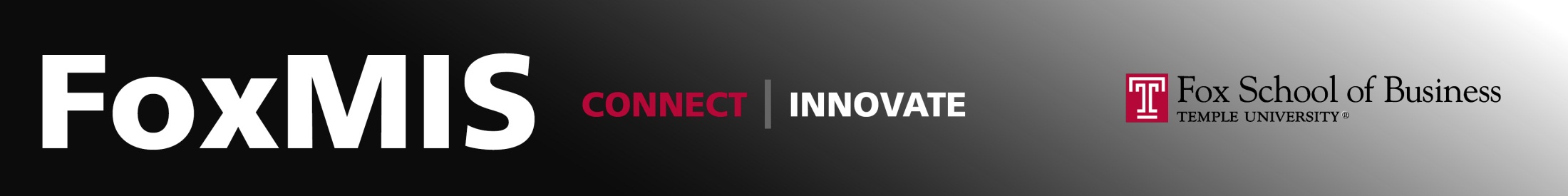 Class06Conditional Statements
MIS 3501, Fall 2015
Jeremy Shafer
Department of MIS
Fox School of Business
Temple University
9/10/2015
© 2014, Mike Murach & Associates, Inc.
1
Course Overview
You are
here.
To do:
Organize your code with MVC (week 8)
Debug your code (week 9)
Work with forms (week 10)
Use arrays (week 11 & 12)
Use sessions (week 13)
2
Variables
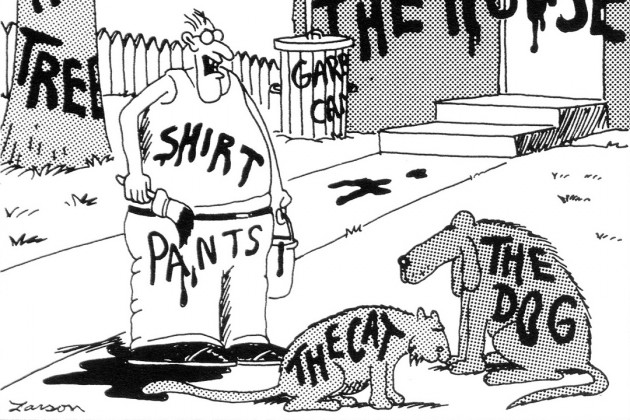 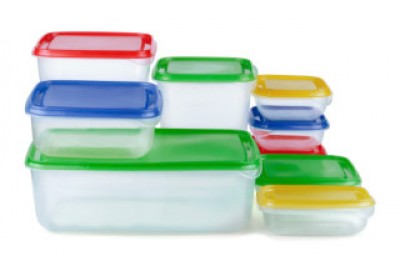 3
© 2014, Mike Murach & Associates, Inc.
Data Types
For starters, we’ll just think about these four
Slide 4
© 2014, Mike Murach & Associates, Inc.
Slide 5
© 2014, Mike Murach & Associates, Inc.
Slide 6
© 2014, Mike Murach & Associates, Inc.
Slide 7
© 2014, Mike Murach & Associates, Inc.
Slide 8
© 2014, Mike Murach & Associates, Inc.
Making Comparisons
Slide 9
© 2014, Mike Murach & Associates, Inc.
Conditional Statements (simple)
Slide 10
© 2014, Mike Murach & Associates, Inc.
Functions
Slide 11
© 2014, Mike Murach & Associates, Inc.
Discuss – Based on your reading of the textbook,  what is the difference between isset() and empty()?  What do they do for us?
Slide 12
© 2014, Mike Murach & Associates, Inc.
Very Useful!
Slide 13
© 2014, Mike Murach & Associates, Inc.
<?php
//get data off the form
$description = filter_input(INPUT_POST,'product_description');
$price = filter_input(INPUT_POST, 'list_price',FILTER_VALIDATE_FLOAT);
$discount = filter_input(INPUT_POST, 'discount_percent',FILTER_VALIDATE_INT);?>
Could be INPUT_POST or INPUT_GET
Slide 14
© 2014, Mike Murach & Associates, Inc.
<?php
//get data off the form
$description = filter_input(INPUT_POST,'product_description');
$price = filter_input(INPUT_POST, 'list_price',FILTER_VALIDATE_FLOAT);
$discount = filter_input(INPUT_POST, 'discount_percent',FILTER_VALIDATE_INT);?>
Corresponds to the name of a form input tag
Slide 15
© 2014, Mike Murach & Associates, Inc.
<?php
//get data off the form
$description = filter_input(INPUT_POST,'product_description');
$price = filter_input(INPUT_POST, 'list_price',FILTER_VALIDATE_FLOAT);
$discount = filter_input(INPUT_POST, 'discount_percent',FILTER_VALIDATE_INT);?>
Specifies the type of validation.
See PHP 5 Predefined Filter Constants here:http://www.w3schools.com/php/php_ref_filter.asp
Slide 16
© 2014, Mike Murach & Associates, Inc.
<?php
//get data off the form
$description = filter_input(INPUT_POST,'product_description');
$price = filter_input(INPUT_POST, 'list_price',FILTER_VALIDATE_FLOAT);
$discount = filter_input(INPUT_POST, 'discount_percent',FILTER_VALIDATE_INT);?>
The value of $discount will be either: 
The value of ‘discount_percent’ provided by the user
FALSE (because the value was not an integer)
NULL (if there was no ‘discount_percent’ in the form post at all.)
Slide 17
© 2014, Mike Murach & Associates, Inc.
Slide 18
© 2014, Mike Murach & Associates, Inc.
Slide 19
© 2014, Mike Murach & Associates, Inc.
Slide 20
© 2014, Mike Murach & Associates, Inc.
Slide 21
© 2014, Mike Murach & Associates, Inc.
Conditional Statements (fancy!)
Slide 22
© 2014, Mike Murach & Associates, Inc.
Slide 23
© 2014, Mike Murach & Associates, Inc.
Exercise
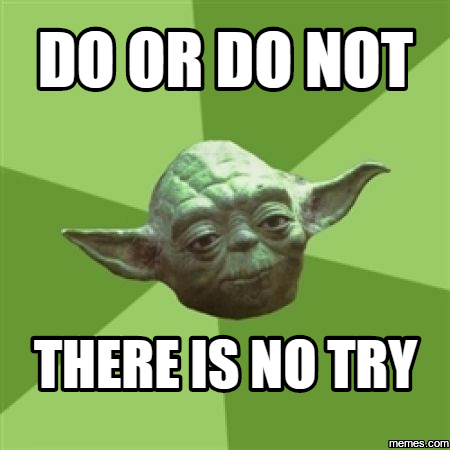 Slide 24
© 2014, Mike Murach & Associates, Inc.